A Tale of Two Erasure Codes in HDFS
Thomas McKenna
March 3, 2016
[Speaker Notes: ECE Main Slide]
What are Erasure Codes?
A technique used to recover lost or corrupt data

FEC – Forward Error Correction

Parity to recover data (e.g. RAID 5)

Less space used than replication
[Speaker Notes: Erasure Codes are a way of recovering data when only some of the data is lost.

FEC
	* Allows the DFS to recreate without recomputing the data]
How Parity Works
Each set of blocks create a parity block
A lost block can be calculated from other blocks and the parity
Each block needs to be accessed.
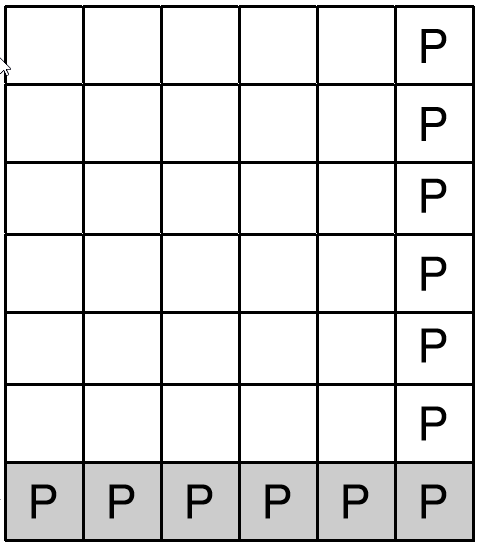 1
0
0
1
1
1
Terminology
Skew, Hot, Cold

Degraded Reads, Reconstruction

Encoding, Decoding, Upcoding, Downcoding

PC, RS, LRC
[Speaker Notes: Skew, Hot, Cold
	Hot is data that is accessed a lot. Cold is data that is not accessed a lot
	Skew describes how most data is Cold

Degraded Reads, Reconstruction   DIFFERENT
	Degraded Reads – Read of a lost block that must first be reconstructed – Ideal if FAST for hot blocks
	Reconstruction – Periodic reconstruction of blocks using parity

Encoding, Decoding, Upcoding, Downcoding
	Encode – Code the data so it is safe
	Decode – Use Coding to repair lost data
	Upcoding – Convert from high overhead to low overhead
	Downcoding – Convert to high overhead, fast reconstruction

PC, RS, LRC
	PC – Product Codes
	RS – Reed Solomon
	LRC -  Local Reconstruction Codes]
Motivation and Observation
Lots of Skew
High ratio of cold to hot data
Want fast recovery of hot data
Want very low overhead
98% failures are single block, 1.87% are 2 blocks
Erasure Codes allow for a tradeoff of overhead vs reconstruction time
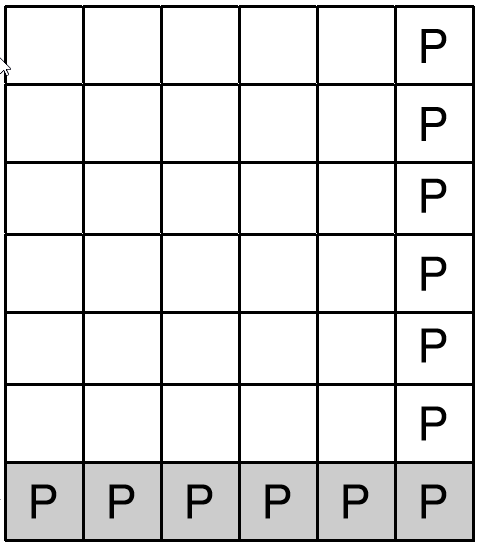 Current Techniques
Redundancy is popular
Fast reconstruction
Requires a lot of storage overhead
Lower mean time to failure
Single erasure code systems
Have to be tuned for low overhead OR fast reconstruction
Inefficient when compared to dual EC system 
Low overhead means lots of network transfers
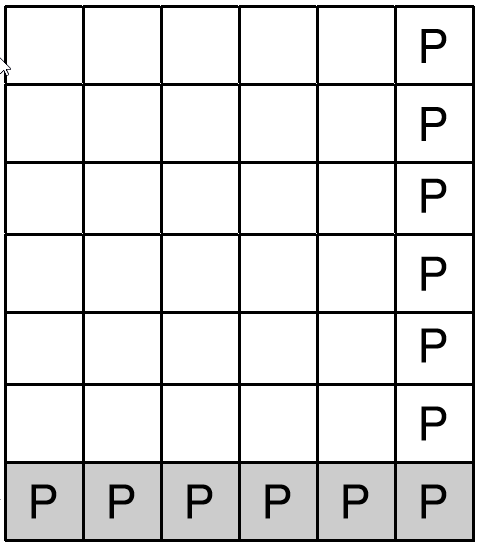 [Speaker Notes: Redundancy:
	3x the storage requirement is not scalable
	compared to the codes we will see its MTBF is lower

Single
	Inefficient on the mostly COLD data we see
	Use less parity per block or conversely more blocks per parity block
		Requires you to fetch all of the data blocks during reconstruction]
Solution is HACFS
Adaptively code the data
Cold data has low over head (higher reconstruction time)
Hot data has fast reconstruction time (high overhead)
Limit the total overhead ratio
Replication ~3x
Single EC ~1.5
Double EC ~1.5
Construction of HACFS
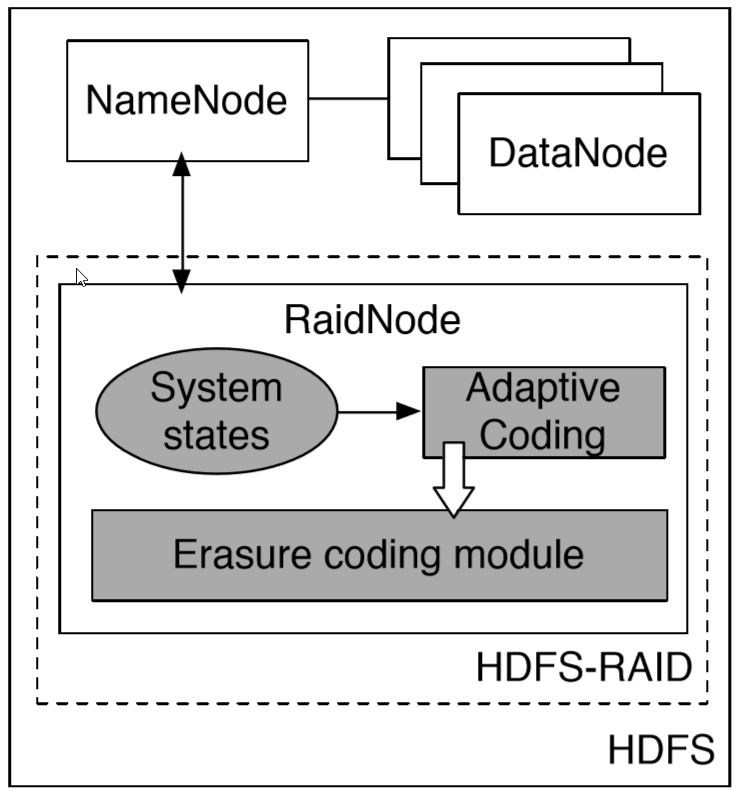 Built on HDFS
RAID Module
Keeps State
Up/Down Codes
No two blocks on same disk
MapReduce all the things
[Speaker Notes: HDFS – Hadoop Distributed File System

State – file size, modification time, read count, encoding

Dynamically changes coding scheme up/down

Uses HDFS to ensure that no two blocks are on the same disk. 
	Low parity that can only survive one block loss can lose a whole disk
	In reality, Erasure codes can be tuned to handle arbitrary number of failures

MapReduce
	Scalable]
How Up/Down Coding works
System uses state to determine best coding
Amount fast coded bounded by total ratio
Periodically downs Cold and ups Hot data
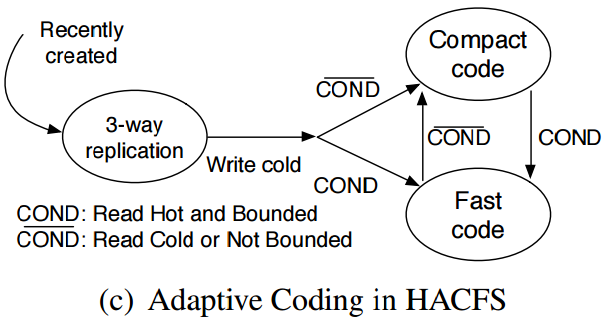 [Speaker Notes: Upon data entering the system it is 3-way replicated for durability and fast degraded read

When the system detects “write cold” UNLIKE SINGLE EC

Checks state of read HOT/COLD

We can see the up/down coding from two codes.]
Mechanics of Up/Down Coding
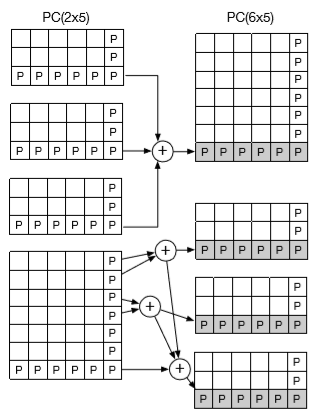 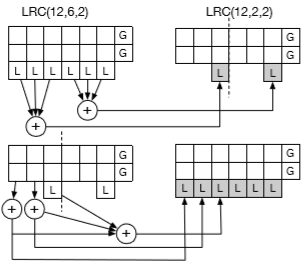 Others?
[Speaker Notes: LEFT – PC
	Only needs to access Parity blocks to construct new parity scheme
	Only requires XOR operations
	No Data transmitted (compared to 6-10 data blocks for reconstruction)

RIGHT – LRC
	Local parity can be constructed relatively easily – 6 reads
	Global parity would require fetching all the data blocks
	Code Collapsing LRCfast  LRCcomp
	Most failure modes only require reading the Local parity
	Reconstruction is fast because of smaller Galois field compared to RS

Others
	Paper specifies that other (modern) EC schemes can be up and down coded efficiently
	Does not show how it is done or any other information other than: “we have done it”]
When data is lost
On a client read – Degraded read
The client fetches data and parity
Reconstructs lost data and uses as return from read
Does not commit reconstructed data
Periodic Job
Same as client but stores reconstructed data
Prioritizes Hot reconstruction
[Speaker Notes: Client
	Does not store data because data loss is usually transient (node reboot)

Periodic
	Prioritize Hot reconstruction to reduce number of Degraded Reads during recovery period]
Testing Setup
Use Load data from Facebook
Production/real world loads
Network and IO sensitive MapReduce job
Fault injection
Simulate failure of block, disk, and node
[Speaker Notes: Presume that the loads from facebook used in this test match those used in development of LRC

Pretty full coverage of fault injection]
Performance
Bounded overhead
On average better degraded read performance because of fast hot data reconstruction’
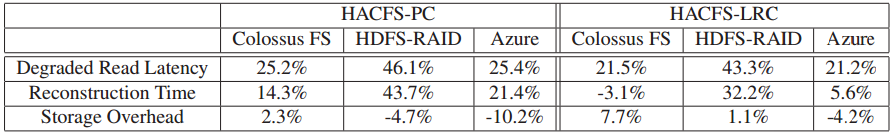 Note: Percent improvement HACFS over others. More positive better.
[Speaker Notes: Bounded overhead is an important consideration 
	For instance in every case it has more overhead then azure – But unproportionally beats azure in reconstruction time and latency.]
More Performance (Read Latency)
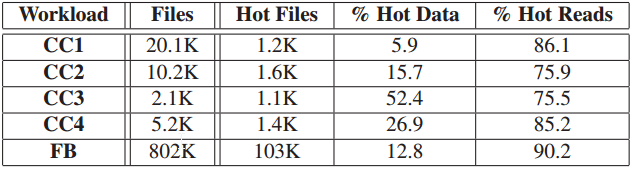 HACFS latency is better for any given overhead
Claims based on RS
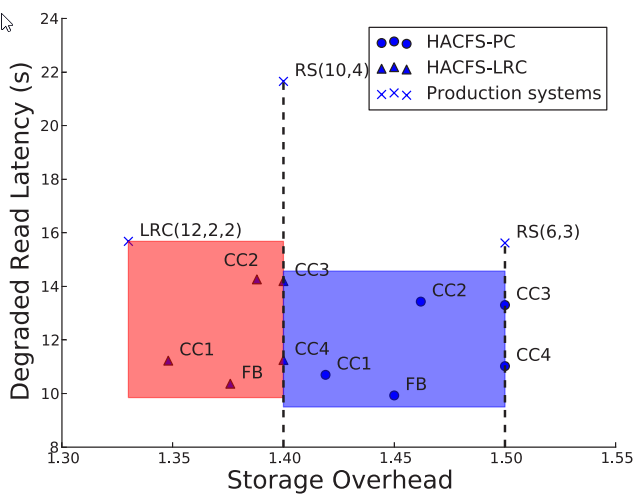 [Speaker Notes: Red is higher percentage of Reads to hot data, encoded with fastcode

The really striking performance increases claimed are with respect to RS coding
	We already know that LRC beats the pants off of RS]
More Performance (Reconstruction)
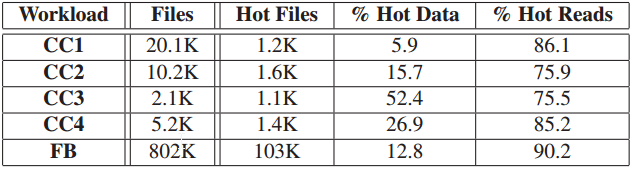 Note about LRC
Cost of parity recovery larger than data recovery
Global reconstruction more expensive then RS
Reed-Soloman
Both versions of PC and LRC reconstruct faster than RS
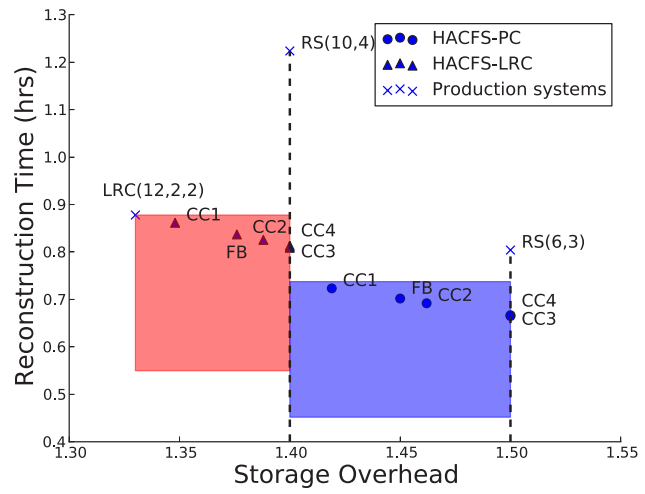 More Performance (Costs)
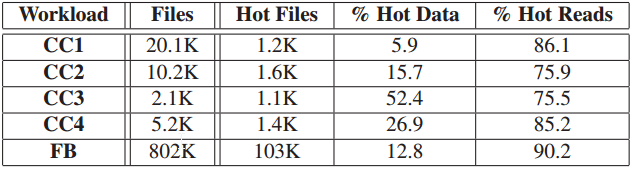 Similar construction costs to LRC
CC3 high % hot data and hot reads
Churn and lots of conversion
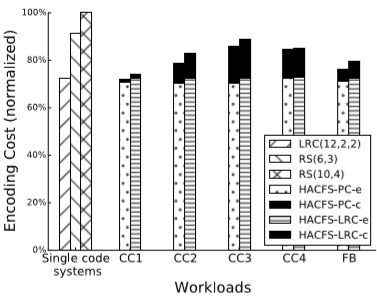 Clarification: (black) ‘c’ is for conversion,
(white) ‘e’ is for encoding
[Speaker Notes: NOT a performance metric cared about. So simply meeting others is good enough.]
Related Work
Other systems have optimal overhead but poor recovery time (like RS)
Some systems achieve fast recovery time at the cost of encoding time
Tiered Storage Systems
Thoughts
It would have been nice to see:
PC and LRC vs HACFS-PC and HACFS-LRC
Latency vs overhead curves instead of points

A lot of things in paper needed more explanation and clarity